Transformers, Part 1
Function Transformations
Essential Question
How are the transformations of parent graphs related?
Lesson Objectives
Analyze basic transformations on a variety of parent graphs.
Generalize patterns to create rules for function transformations.
Think-Pair-Share
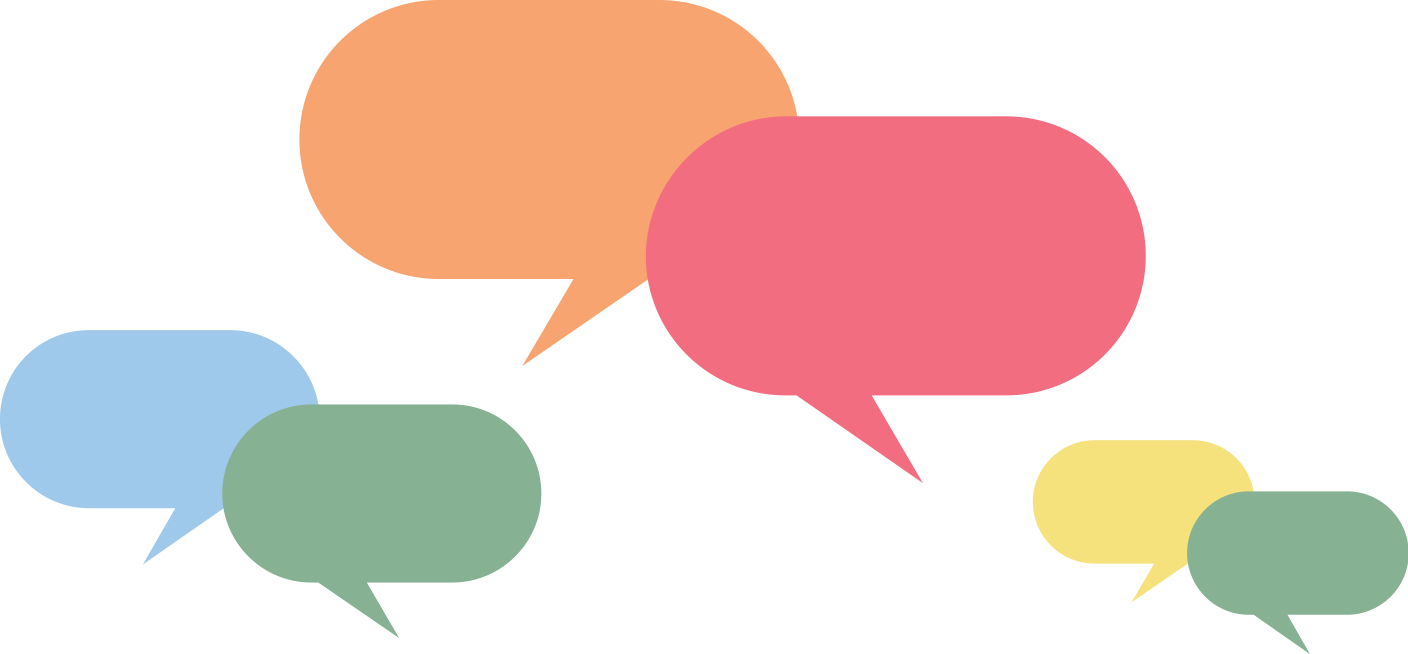 Compare the following equations:
[Speaker Notes: K20 Center. (n.d.). Think-Pair-Share. Strategies. https://learn.k20center.ou.edu/strategy/139]
Discussion
Why does changing the y-intercept do something different from changing the slope?
Exploring Graphs: Observations
In Part I, make predictions, then graph the different absolute value functions.
Use a handheld graphing calculator or go to desmos.com.
Make notes about how each graph is different from the parent graph.
Use mathematical reasoning and terms.
In Part II, make predictions, then graph the different quadradic functions.
Exploring Graphs: Discussions
What were the changes to the absolute value function based on the handout?
What were the changes to the quadratic function handout?
What are the general rules of transformations?
Create Your Own
Work together to create the following:
Absolute Function Equation (no graph)
Absolute Function Graph (no equation)
Quadratic Function Equation (no graph)
Quadratic Function Graph (no equation)
Once you have created those four components, switch with another group and have them find the equation if given a graph or create the graph if given the equation.
Challenge Question
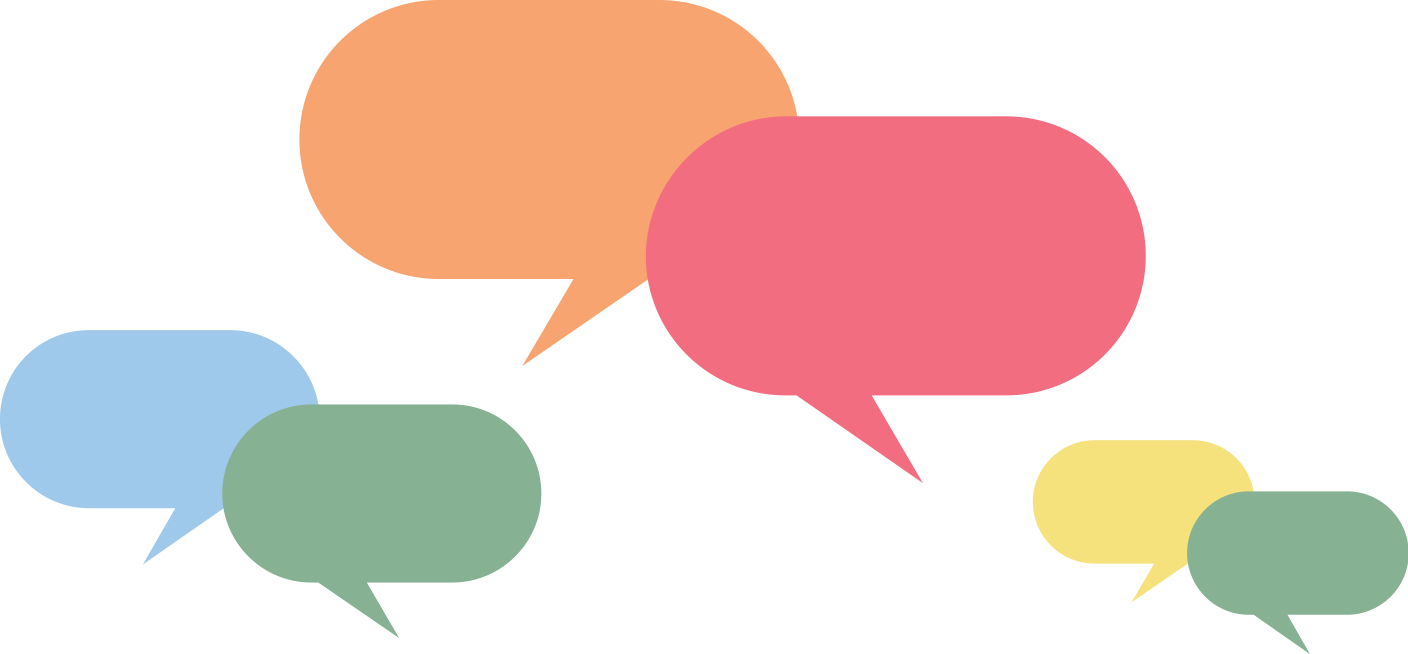 Graph the following equation.


How does the negative symbol affect the graph?
[Speaker Notes: K20 Center. (n.d.). Think-Pair-Share. Strategies. https://learn.k20center.ou.edu/strategy/139]
Challenge Question (Graph)
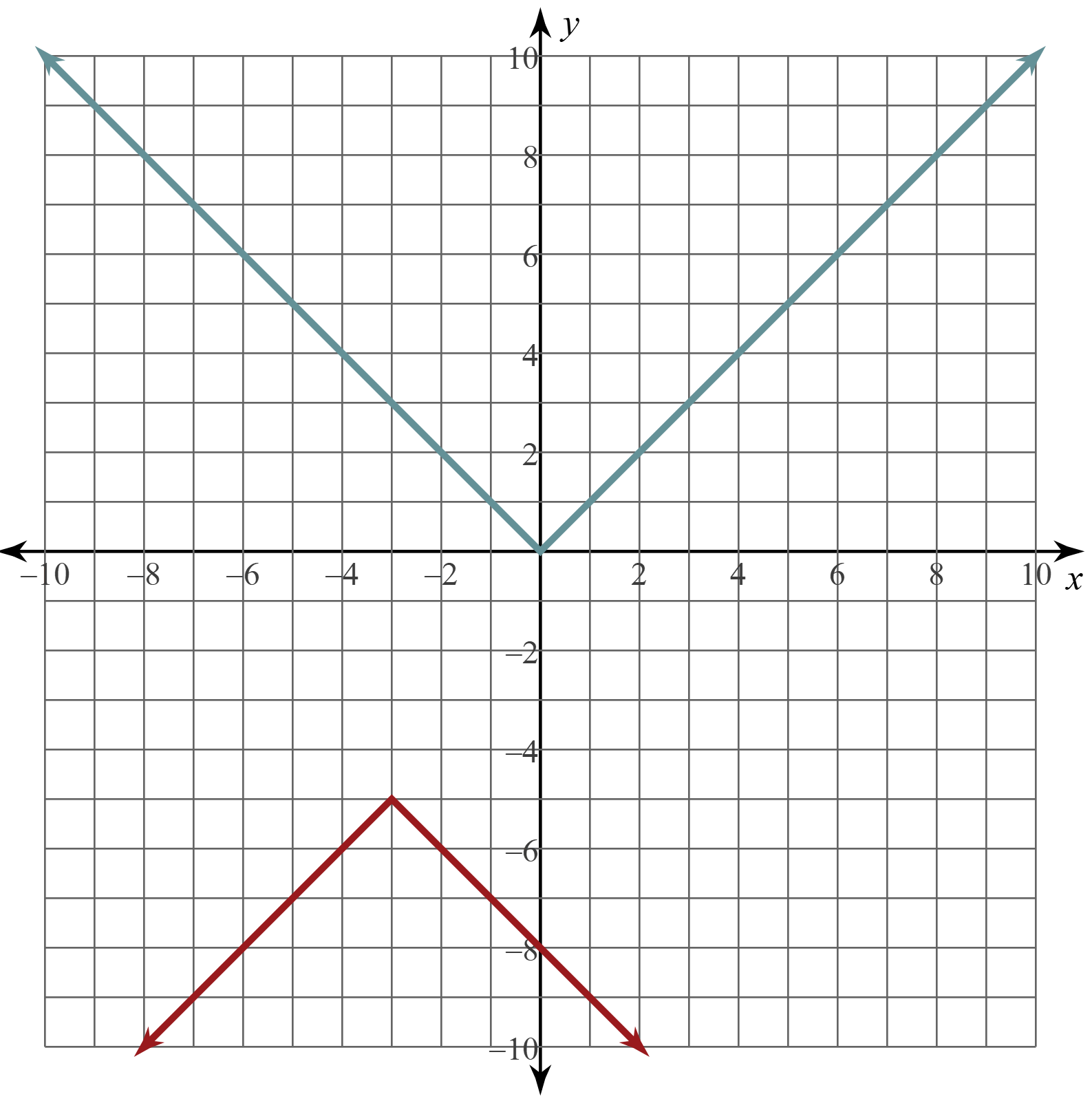 [Speaker Notes: K20 Center. (n.d.). Think-Pair-Share. Strategies. https://learn.k20center.ou.edu/strategy/139]